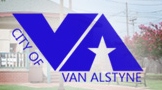 City of Van Alstyne2015 Annual Financial Report
Presented by:Susan K. LaFollett CPA
Managing Partner
LaFollett and Abbott PLLC
Certified Public Accountants
June14, 2016
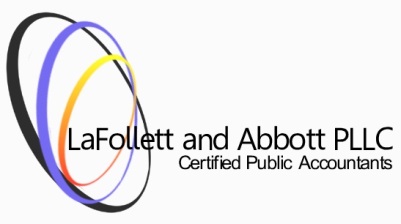 Agenda
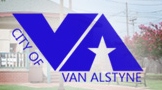 Objectives & Scope of Audit
Financial Report
Financial Highlights
Overview of Audit Results
Recommendations
Required Governance Communications Letter
Closing Remarks
Objectives & Scope of Audit
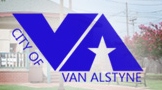 Objectives
Conduct  an audit in accordance with Government Auditing Standards
Plan and perform the audit to obtain reasonable assurance about whether the financial statements are free of material misstatement

Full Scope Audit
Governmental Activities  
Business-type Activities 
Component Units – EDC & CDC
Each Major Fund
Financial Report
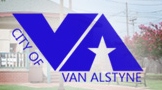 Table of Contents
Independent Auditor’s Report (pgs. 1-2)
Management’s Discussion and Analysis (pgs. 3-7)
Government-Wide Financial Statements (pgs. 8-9)
Fund Financial Statements (pgs. 10-16)
Notes to Financial Statements (pgs. 17-41) 
Required Supplemental Information (pgs. 42-44)
Independent Auditor’s Report on Internal Controls and Compliance (pgs. 45-47)
Financial Highlights – Government-Wide Statements
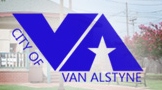 Full Accrual Basis:
Net Position of City is $6,569,431 (pg. 8) at FYE15.
Unrestricted net position of City is $780,713 (pg. 8) at FYE15.  This is a decrease of $685,217 from FYE14.
Overall, total net position increased by $667,955 (pg. 9) or 10%.
Financial Highlights – Government-Wide Statements
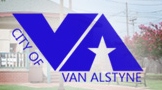 There are new balances on pgs. 8 & 9 related to the implementation of the new GASB Standard #68 – Accounting and Financial Reporting for Pensions. All cities are now required to present their net pension liability in the Utility Fund and in the Government-wide financials.
TMRS has estimated this liability to be $523,796 at FYE15. There are also expanded footnote disclosures and new required supplemental schedules related to the pension liability.  The Schedule of Changes in Net Pension Liability on pg. 44 shows the City’s pension is 85% funded at FYE15.
Financial Highlights – Fund Statements – General Fund
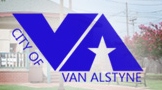 General Fund unassigned fund balances (pg. 10): 
$701,868 at FYE15
$582,226 at FYE14
Increase by $119,642
May be used to meet the City’s ongoing obligations
Represents 2 months reserves at FYE15 
3 to 6 months reserve is optimal
Overall, the General Fund had a decrease in fund balances of $323,382 (pg. 12) for FYE15 because the proceeds of prior year debt issuances were utilized for capital outlays in FYE15.
Financial Highlights – Fund Statements – Water & Sewer
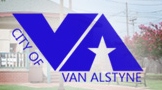 Water & Sewer Fund unrestricted net position (pg. 14): 

($297,279) at FYE15
$337,659 at FYE14
Decrease of $634,496 resulted from fund expenses,  issuance of new debt, and increased restricted amounts at FYE15. 
There is no reserves at FYE15, which may be used to meet the Fund’s ongoing obligations.
3 to 6 months reserve is optimal

Total net position increased by $240,324 (pg. 15) or 5%.
Financial Highlights – Component Units
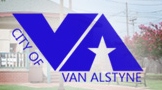 EDC – Discretely Presented (pgs. 8-9): 
Total Assets - $599,337
Total Liabilities - $3,696
Total Net Position - $595,641
Total Revenues - $122,678
Total Expenses - $46,916
Net Change - increase in Net Position $75,762
Financial Highlights – Component Units
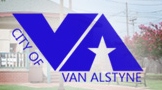 CDC – Discretely Presented (pgs. 8-9): 
Total Assets - $285,793
Total Liabilities - $22,444
Total Net Position - $263,349
Total Revenues - $121,791
Total Expenses - $51,482
Net Change - increase in Net Position $70,309
Overview of Audit Results
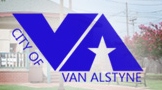 Independent Auditors Report (pgs. 1-2) 
Unmodified Audit Opinion (“Clean Opinion”)
Independent Auditor’s Report on Internal Control Over Financial Reporting and on Compliance and Other Matters Based on an Audit of Financial Statements Performed in Accordance with Government Auditing Standards (pgs. 45-47) 
Material Weakness: Finding 2015-001 – The City’s internal control over ambulance services are not adequate to properly supervise process, including adopting realistic budgets, monitoring spending based on adopted budgets, and overseeing the billing and collections process.
Recommendations
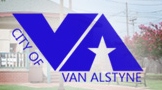 Continue to adopt budgets to increase the unassigned fund balances for the General Fund to an optimal amount of 3–6 months of operating expenses.  

Continue to adopt budgets for the Water & Sewer Fund  to increase the net position and the unrestricted net position to an optimal amount of 3–6 months of operating expenses. 

Consider purchasing a cash reconciliation module that is compatible with the general ledger system.

Capitalize all fixed asset purchases greater than $5,000 and budget and utilize the capital outlay accounts to record only capital purchases. 

The Accounts Payable Clerk should reconcile the accounts payable detail to the general ledger on a monthly basis.

Continue to work closely with the City consultant to refine year-end closing procedures to ensure that all routine closing adjustments are posted before the audit.
Recommendations
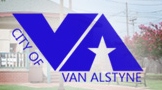 EDC
Continue to refine month-end and year-end closing procedures to ensure that all routine closing adjustments are correctly posted.

Delete duplicate check #1135 in the amount of $40,948 that is still outstanding.

CDC
Continue to refine month-end and year-end closing procedures to ensure that all routine closing adjustments are correctly posted.

Date checks on the date written and utilize the accounts payable function to record payables at year end.
Required Governance Communications Letter
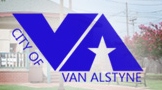 Miscellaneous matters discussed in this letter:
Qualitative Aspects of Accounting Practices –
Sensitive estimates – allowance for uncollectible municipal court fines and ambulance services
Significant disclosures – long-term debt  
Difficulties encountered in performing the audit – none
Corrected and uncorrected misstatements – all recommended adjustments were accepted by the City
Disagreements with management – none
Closing Remarks
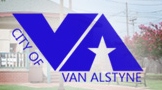 We would like to thank:
Frank Baker - City Manager
Jennifer Gould - City Clerk
Kanita Larkins  - EDC/CDC
These individuals were very responsive to our audit requests and a pleasure to work with on this engagement.

Questions or Comments?